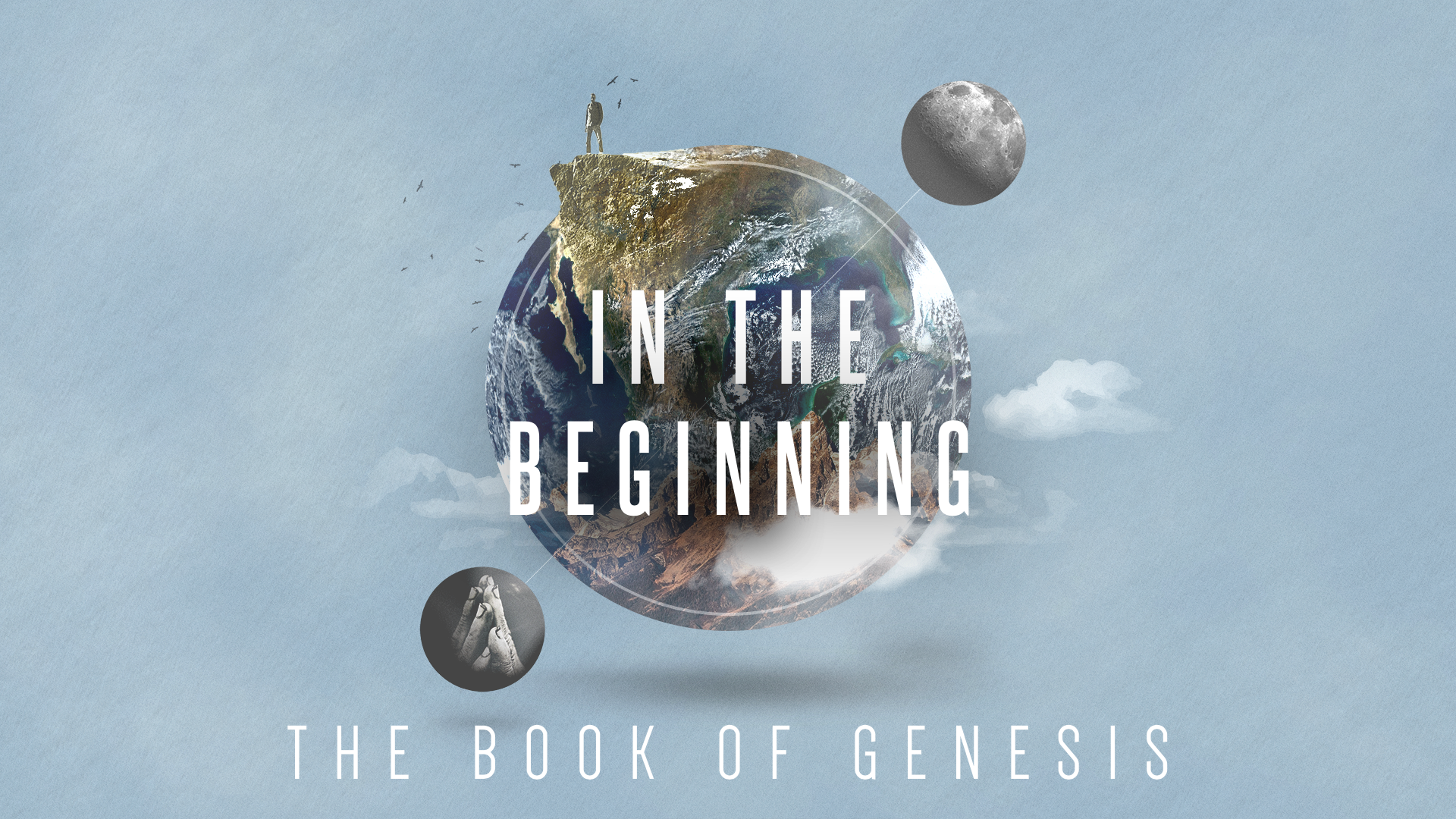 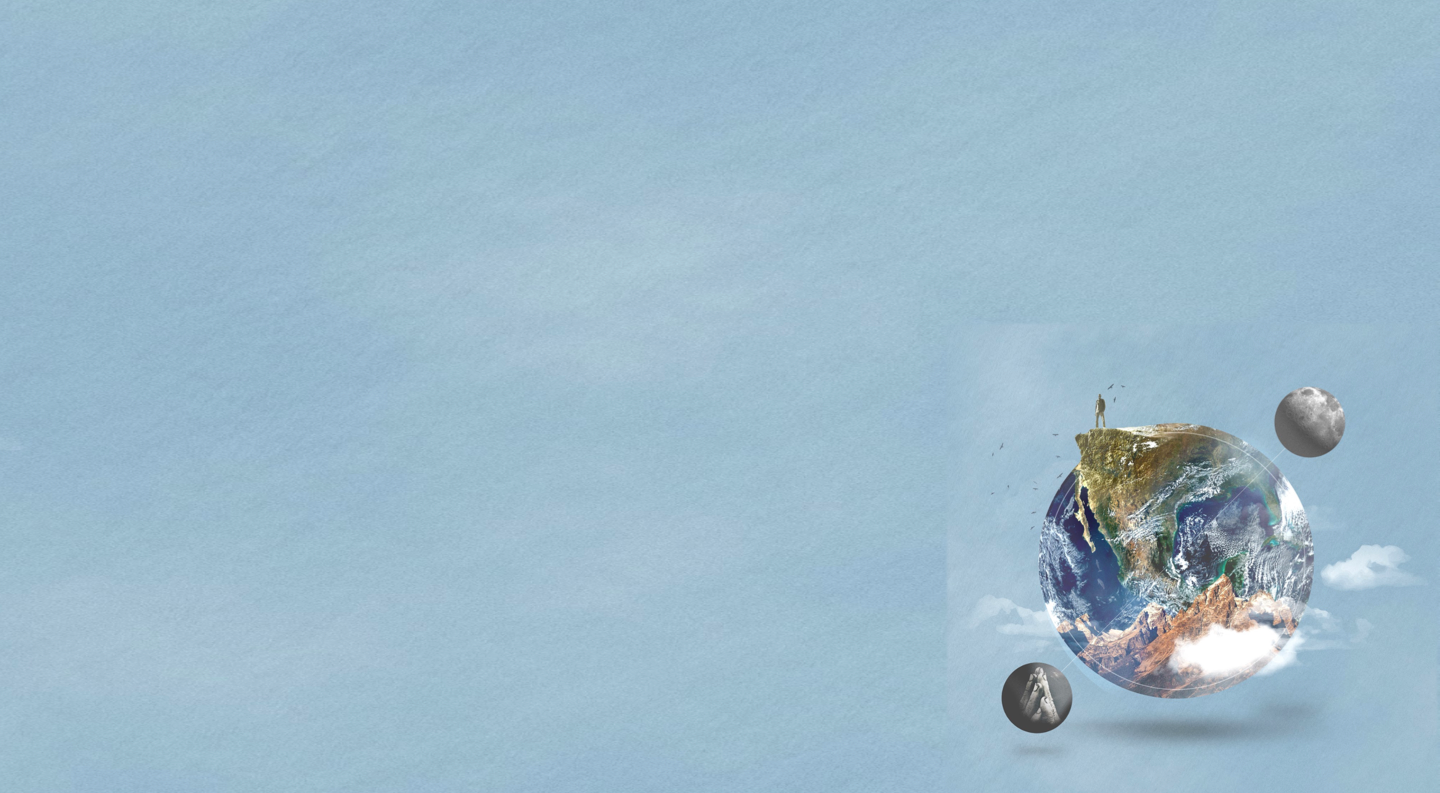 Genesis 15-22: Abraham’s Promised Child
What Are Some Excuses For Why Some Struggle?
“1 Then Joshua gathered all the tribes of Israel to Shechem and called for the elders of Israel, for their heads, for their judges, and for their officers; and they presented themselves before God. 2And Joshua said to all the people, ‘Thus says the Lord God of Israel: Your fathers, including Terah, the father of Abraham and the father of Nahor, dwelt on the other side of the River in old times; and they served other gods. 3Then I took your father Abraham from the other side of the River, led him throughout all the land of Canaan, and multiplied his descendants and gave him Isaac”
Joshua 24:1-3
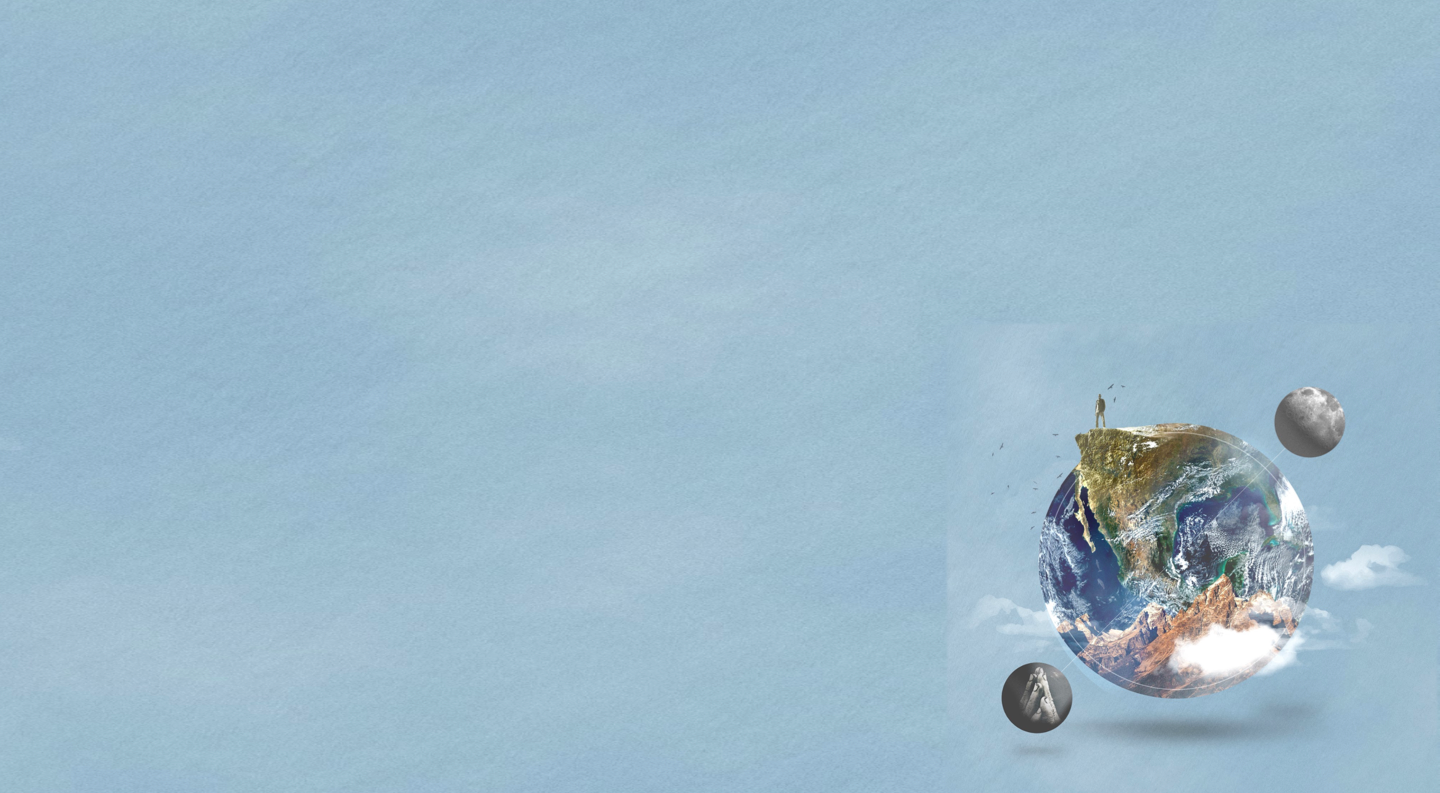 Genesis 15-22: Abraham’s Promised Child
Observations & Applications: Genesis 15:1-6 vs. 18:9-15
Application: Who Am I? Abraham or Sarah?
”After these things the word of the Lord came to Abram in a vision, saying, ‘Do not be afraid, Abram. I am your shield, your exceedingly great reward.’ 2 But Abram said, ‘Lord God, what will You give me, seeing I go childless, and the heir of my house is Eliezer of Damascus?’ 3 Then Abram said, ‘Look, You have given me no offspring; indeed one born in my house is my heir!’ 4 And behold, the word of the Lord came to him, saying, ‘This one shall not be your heir, but one who will come from your own body shall be your heir.’ 5 Then He brought him outside and said, ‘Look now toward heaven, and count the stars if you are able to number them.’ And He said to him, ‘So shall your descendants be.’ 6 And he believed in the Lord, and He accounted it to him for righteousness .”
“9 Then they said to him, “Where is Sarah your wife?” So he said, “Here, in the tent.” 10 And He said, “I will certainly return to you according to the time of life, and behold, Sarah your wife shall have a son.” (Sarah was listening in the tent door which was behind him.) 11 Now Abraham and Sarah were old, well advanced in age; and Sarah had passed the age of childbearing. 12 Therefore Sarah laughed within herself, saying, “After I have grown old, shall I have pleasure, my lord being old also?” 13 And the Lord said to Abraham, “Why did Sarah laugh, saying, ‘Shall I surely bear a child, since I am old?’ 14 Is anything too hard for the Lord? At the appointed time I will return to you, according to the time of life, and Sarah shall have a son.” 15 But Sarah denied it, saying, “I did not laugh,” for she was afraid. And He said, “No, but you did laugh!”
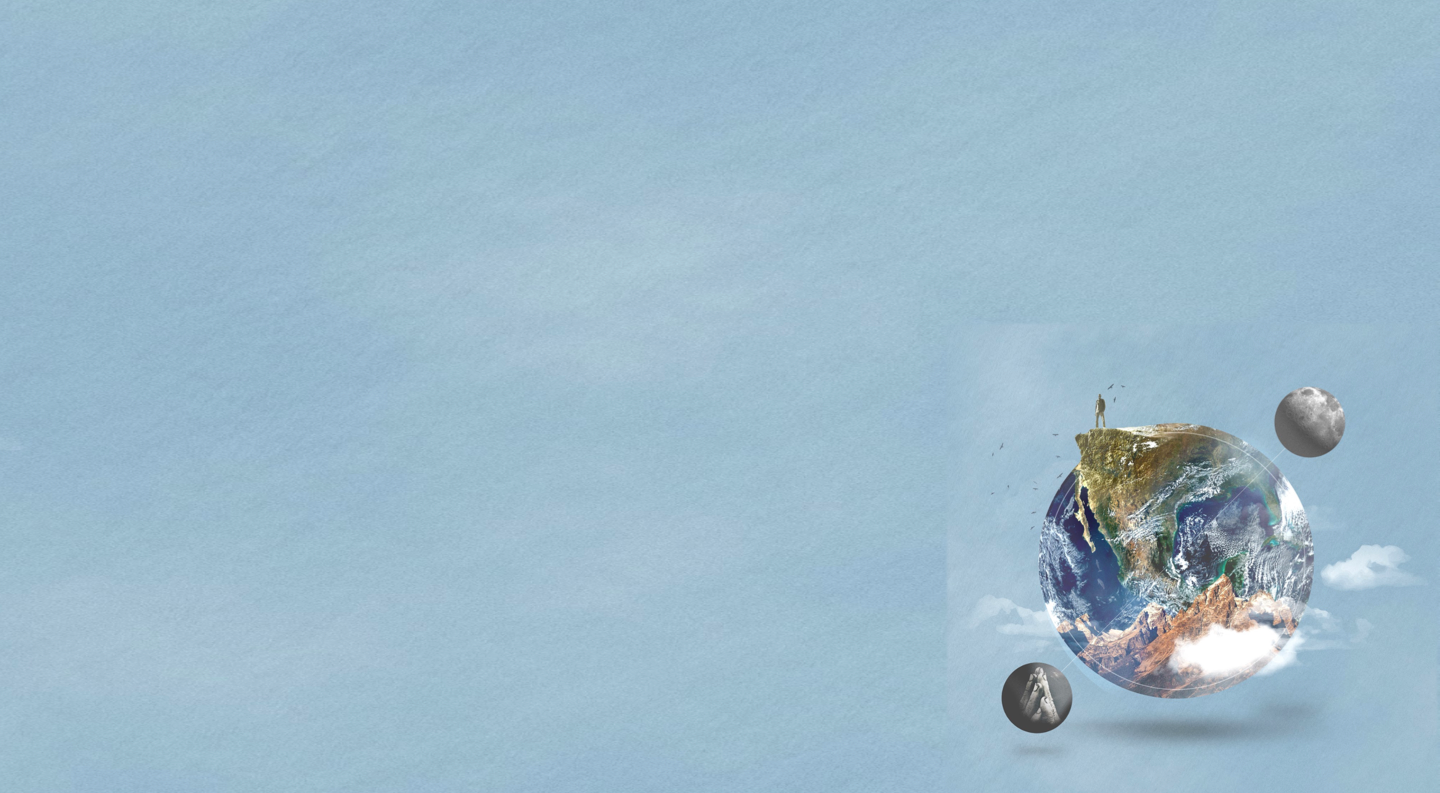 Genesis 15-22: Abraham’s Promised Child
Observation: The Power Of Fear (Genesis 20)
Application: How Strong Is My Faith?
“And Abraham journeyed from there to the South, and dwelt between Kadesh and Shur, and stayed in Gerar. 2 Now Abraham said of Sarah his wife, “She is my sister.” And Abimelech king of Gerar sent and took Sarah. 3 But God came to Abimelech in a dream by night, and said to him, “Indeed you are a dead man because of the woman whom you have taken, for she is a man’s wife.” 4 But Abimelech had not come near her; and he said, “Lord, will You slay a righteous nation also? 5 Did he not say to me, ‘She is my sister’? And she, even she herself said, ‘He is my brother.’ In the integrity of my heart and innocence of my hands I have done this.”
Genesis 20:1-5
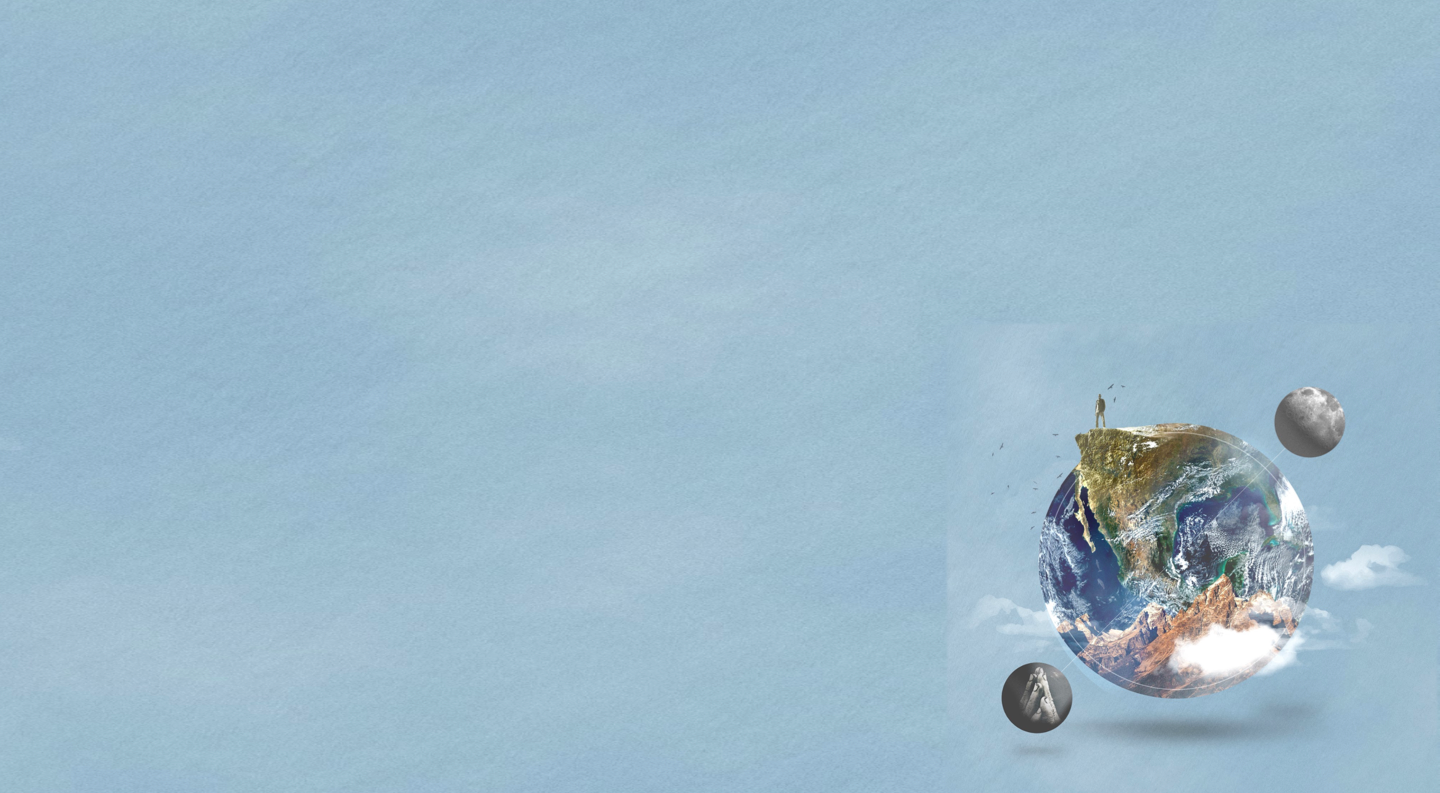 Genesis 15-22: Abraham’s Promised Child
Abraham’s Trip To The Altar (Genesis 22)
Isaac & Jesus…
Both were the only Son and born in miraculous fashion
Both carry what is to be the instrument of death on their backs
Both go up a mountain obediently to their death